PARAFUSOS
Prof. Alexandre Augusto Pescador Sardá
Prof. Walter Antonio Kapp
PARAFUSOS DE FIXAÇÃO
Propósito de um parafuso de porca: manter duas ou mais peças unidas.
O comprimento de rosca de parafusos de porca métricos:
PARAFUSOS DE FIXAÇÃO
Classificação pelo tipo de cabeça:


Fenda reta;

Fenda em cruz (Phillips);

Sextavada;

Sextavada com fendas;

Cabeças cilíndricas com encaixe,
hexagonais com encaixe.
Torks
PARAFUSOS DE FIXAÇÃO
Cabeças típicas de parafusos de calota: (a) cabeça fillister (cilíndrica-oval de fenda); b) cabeça plana (cônica plana de fenda) (c) cabeça de bocal hexagonal.
PARAFUSOS DE FIXAÇÃO
Tipos de cabeças usadas em parafusos de máquina.
PARAFUSOS DE FIXAÇÃO
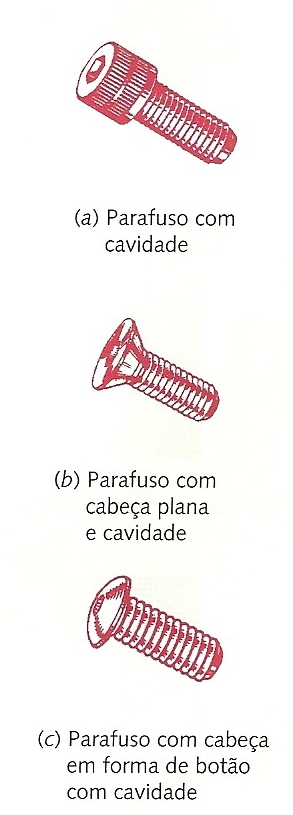 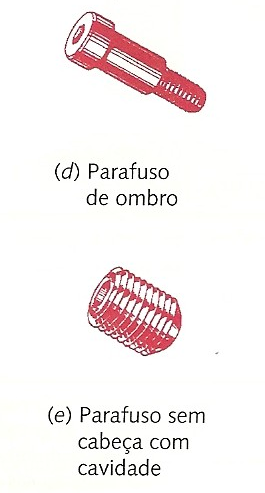 PARAFUSOS DE FIXAÇÃO
Porcas hexagonais
RESISTÊNCIA DE PARAFUSO DE PORCA
Categorias métricas de propriedades mecânicas para parafusos de aço.
RESISTÊNCIA DE PARAFUSO DE PORCA
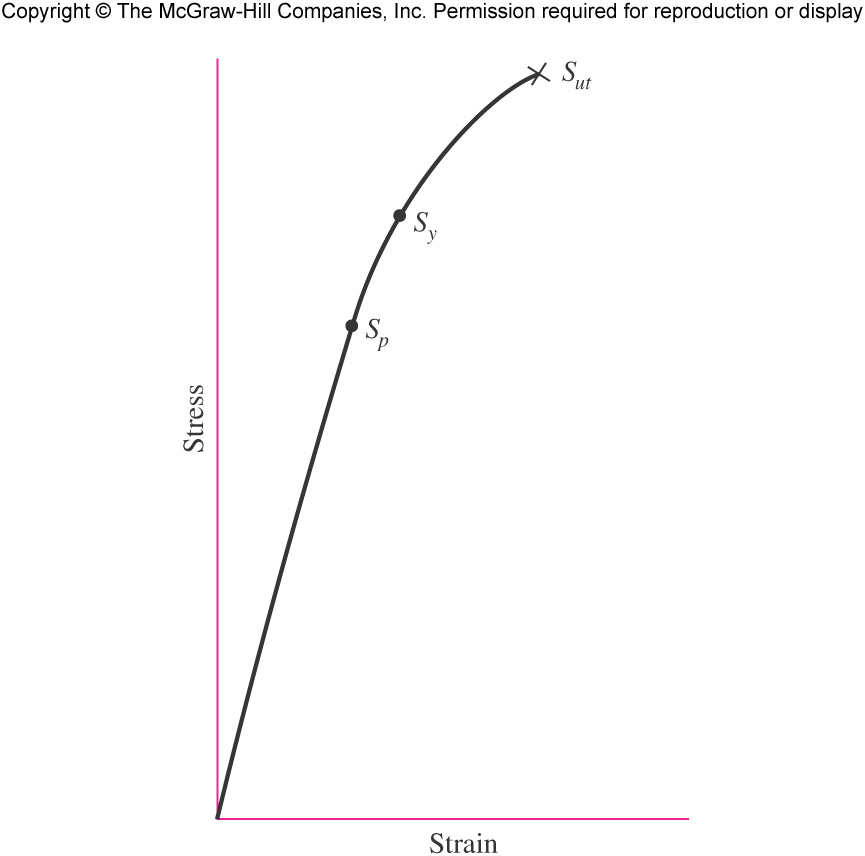 A carga de prova é a carga (força) máxima que o parafuso pode aguentar sem adquirir uma deformação permanente (0,2%);

A tensão de prova é a tensão sob a qual o parafuso começa a apresentar deformação permanente (Sp<Sy);
Materiais de parafusos de classe elevadas tem aumento na curva tensão deformação até a ruptura.
JUNÇÕES – RIGIDEZ DE FIXADORES
Quando se deseja uma conexão que possa ser desmontada sem métodos destrutivos e que seja forte o suficiente para resistir a cargas externas de tração, a cargas de momento e de cisalhamento, ou a uma combinação destas, então a junção parafusada simples, com porcas usando arruelas de aço endurecido, é uma boa solução.
JUNÇÕES – RIGIDEZ DE FIXADORES
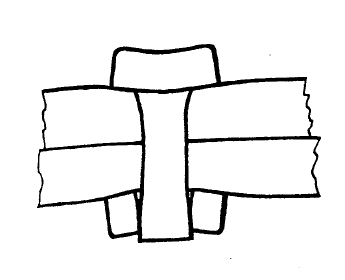 Conexão de parafuso de porca carregada em tração pelas forças P (Oberve as arruelas e o espaço de folga provido pelos orifícios do parafuso de porca).

Torcer a porca estica o parafuso de modo a produzir a força de retenção.

A força de retenção que produz tensão no parafuso de porca induz a compressão nos membros unidos.
JUNÇÕES – RIGIDEZ DE FIXADORES
Junta carregada em tração.
Parafuso de calotas rosqueados a um dos membros.
Parafuso de cabeça: rosqueado a um furo em vez da porca.
A vedação não afeta a rigidez da junção, mas define até que diâmetro a pressão atua.
Secção de vaso de pressão cilíndrico.
JUNÇÕES – RIGIDEZ DE FIXADORES
Comprimento de agarramento em um parafuso em furo roscado:
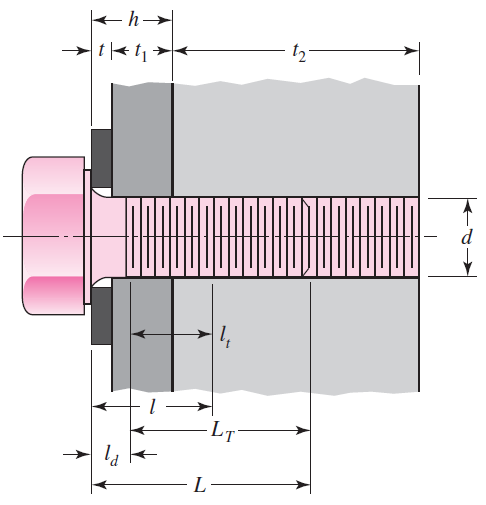 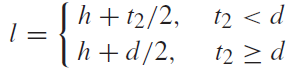 JUNÇÕES – RIGIDEZ DE FIXADORES
Para um membro elástico tal como um parafuso de porca, a razão de mola é um limite entre a força aplicada ao membro e a deflexão produzida pela força.
O alcance ou agarramento LG de uma conexão é a espessura total do material retido (soma de ambos os membros e ambas as arruelas).
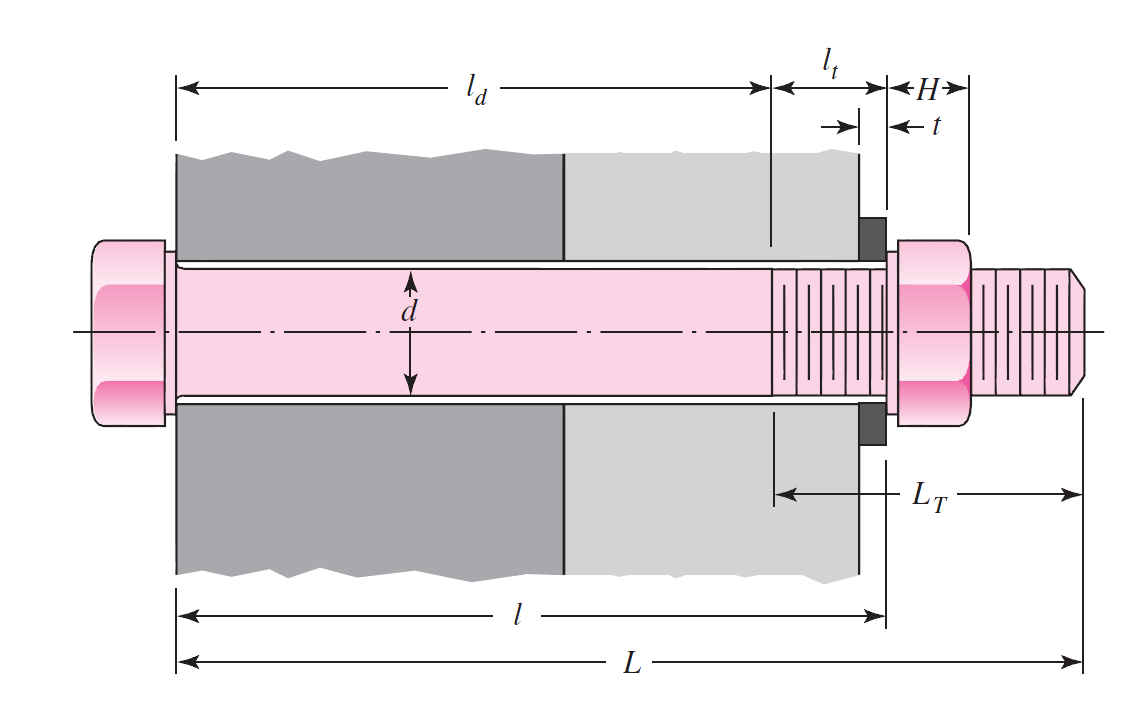 LG
JUNÇÕES – RIGIDEZ DE FIXADORES
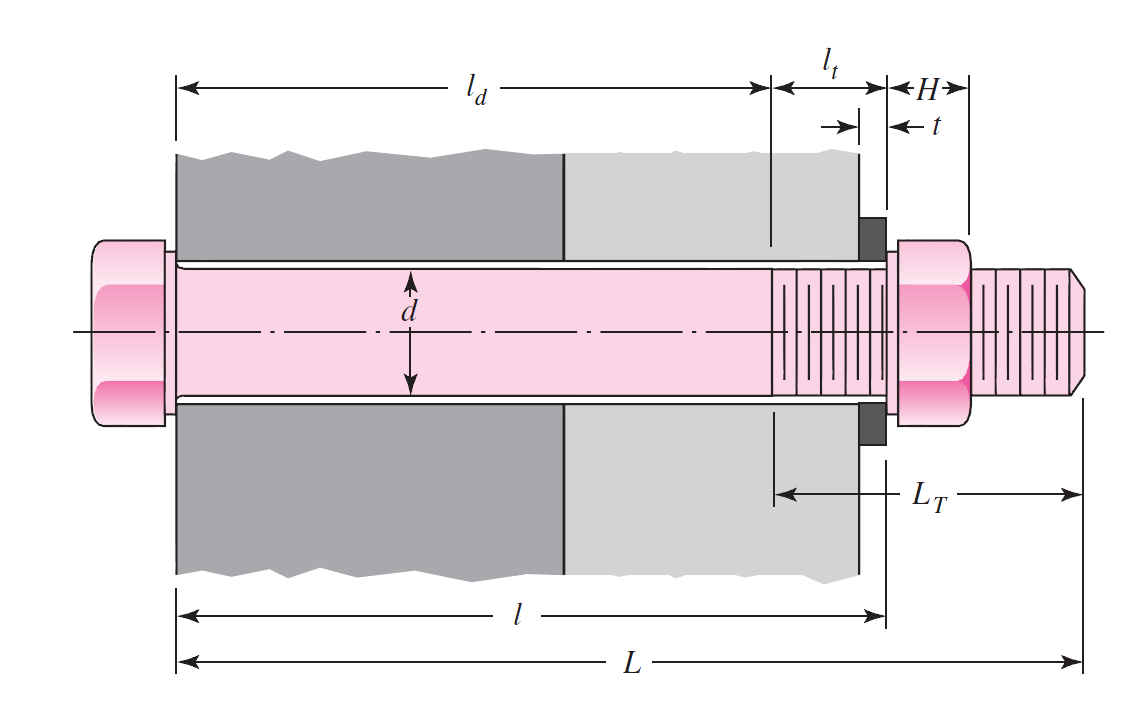 LG
At: área de tensão de tração;
lt: comprimento da porção rosqueada;
Ad: área de diâmetro maior do fixador;
ld: comprimento da porção não-rosqueada.
Comprimento do fixador: L>LG+H
JUNÇÕES – RIGIDEZ DE FIXADORES
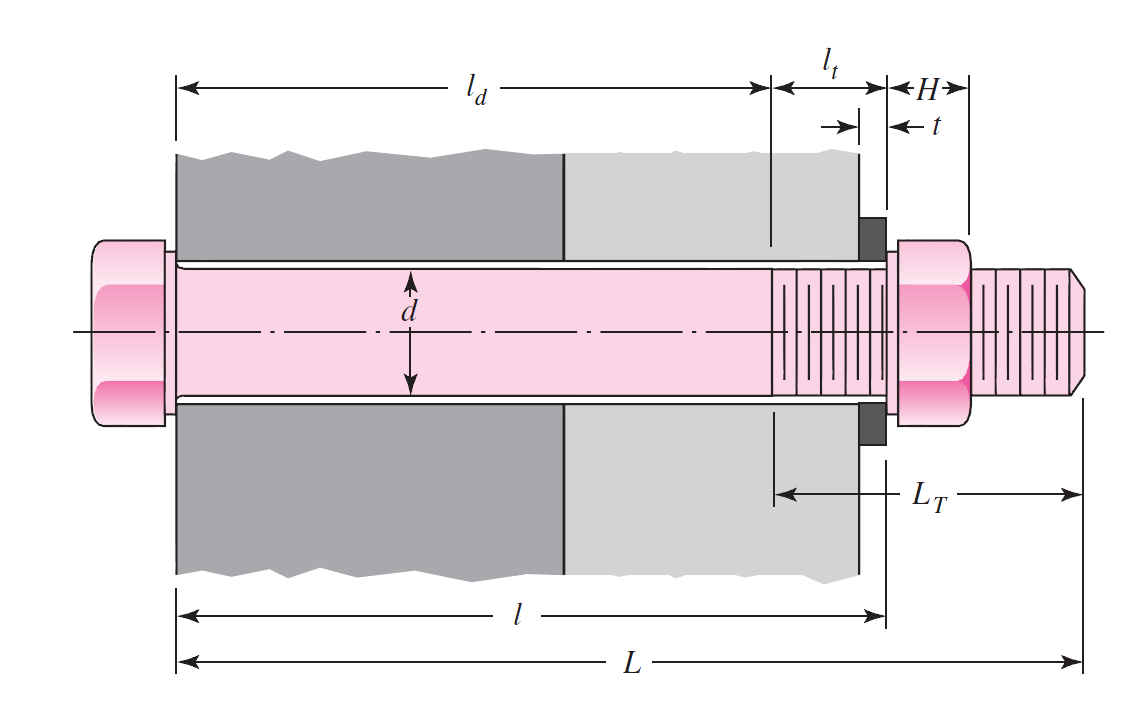 LG
kb é a rigidez efetiva estimada do parafuso na área de retenção.
JUNÇÕES – RIGIDEZ DE FIXADORES
O alcance ou agarramento LG de uma conexão é a espessura total do material retido (soma de ambos os membros e ambas as arruelas).
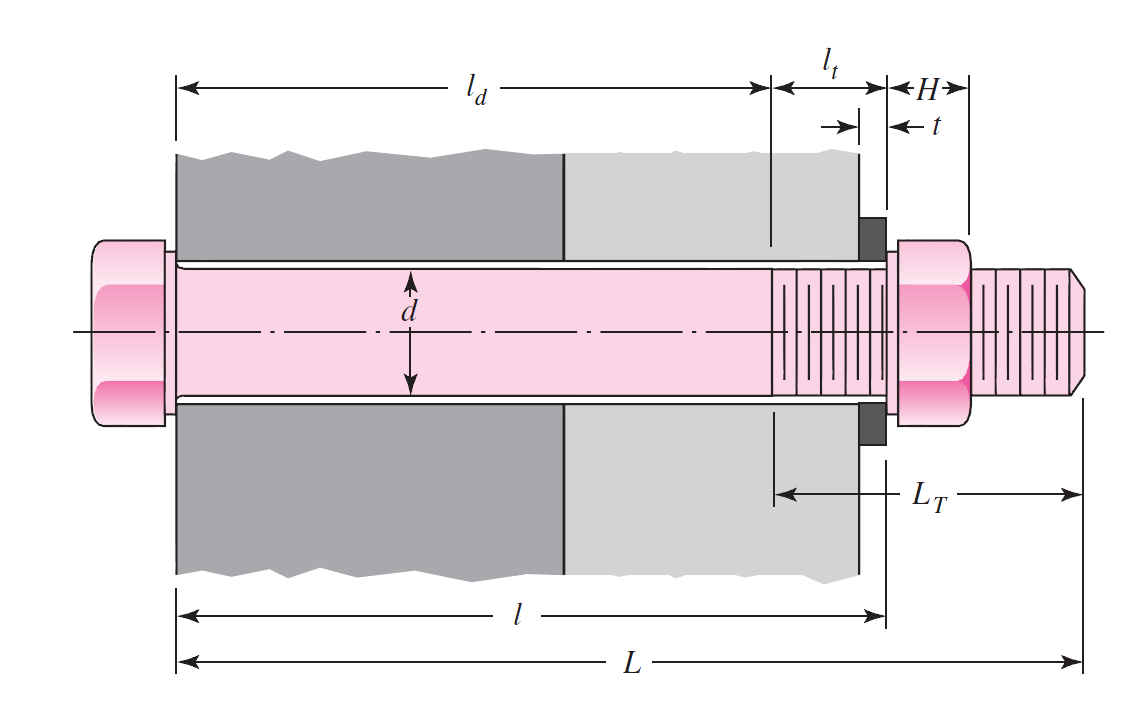 LG
JUNÇÕES – RIGIDEZ dos membros da junção
A tensão emana do colar da cabeça do parafuso e do colar da porca, ou das arruelas se estiverem sendo usadas na junção. Dai o modelo de distribuição é um tronco de cone simétrico em ambos os membros:
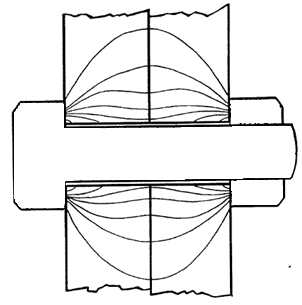 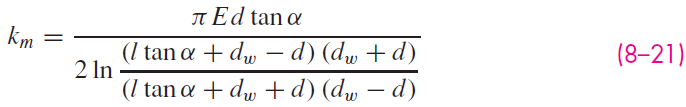 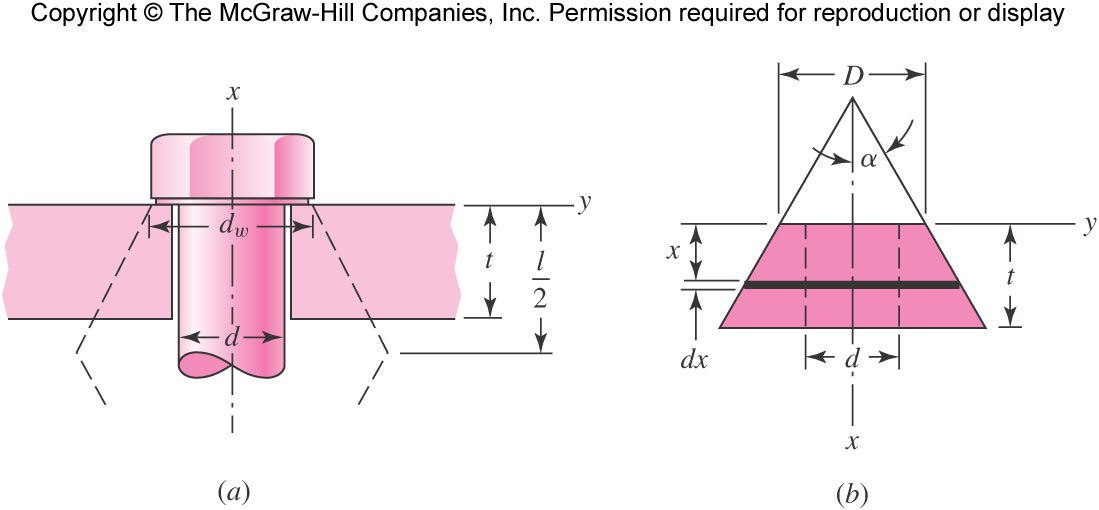 JUNÇÕES – RIGIDEZ dos membros da junção
Usando valores típicos para colares padronizados dw=1,5*d, um ângulo típico α=30° uma junção de mesmo material pode ter sua rigidez calculada por:
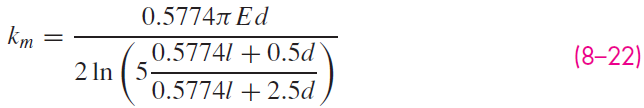 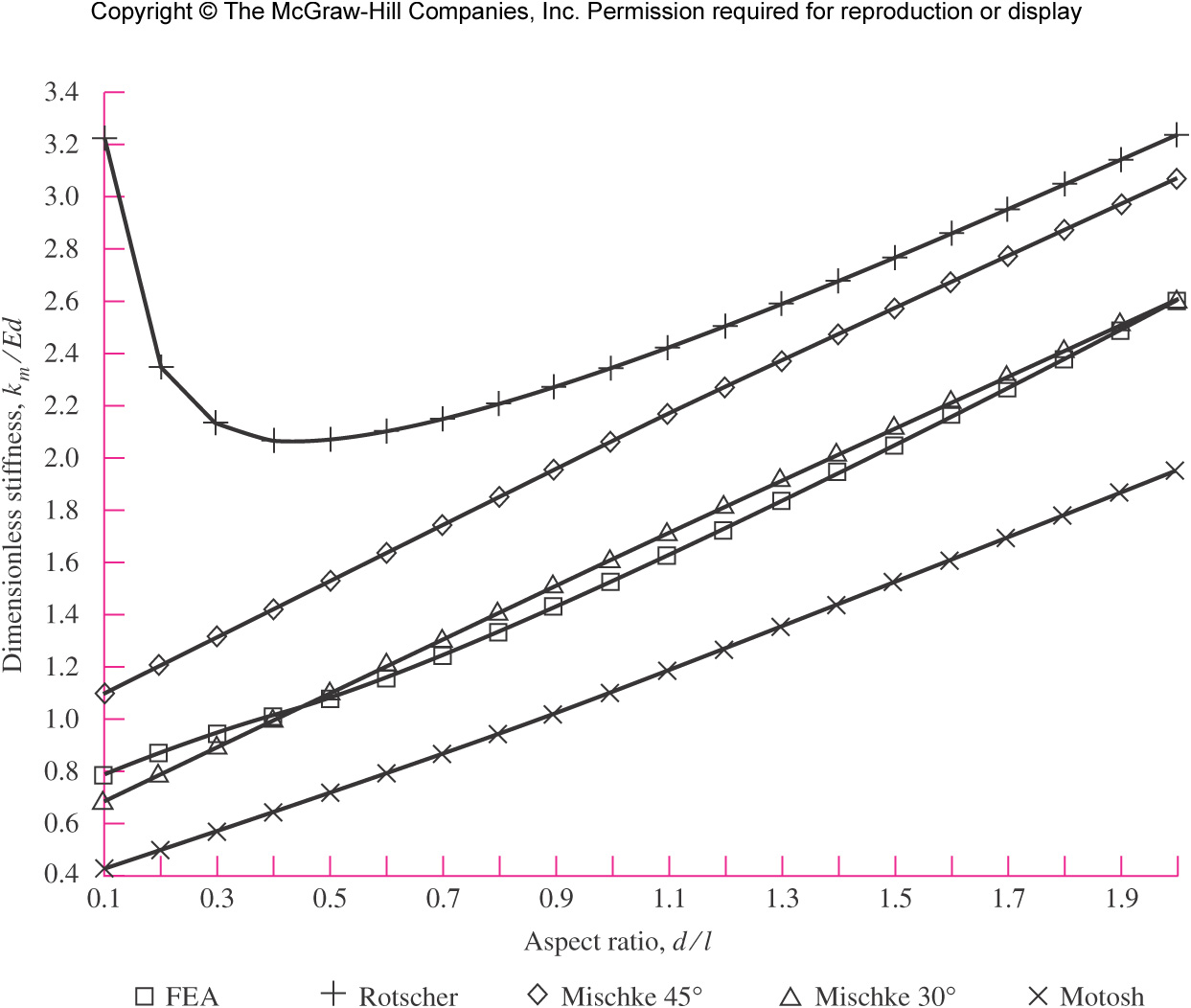 O modelo analítico apresentado para a estimativa da rigidez dos membros unidos da junção corrobora com modelo mais detalhados por elementos finitos.
JUNÇÕES – RIGIDEZ dos membros da junção
A partir do ajuste a curva exponencial da análise por elementos finitos podemos calcular uma estimativa de da rifgidez para vários materiais:
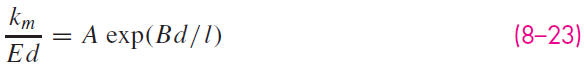 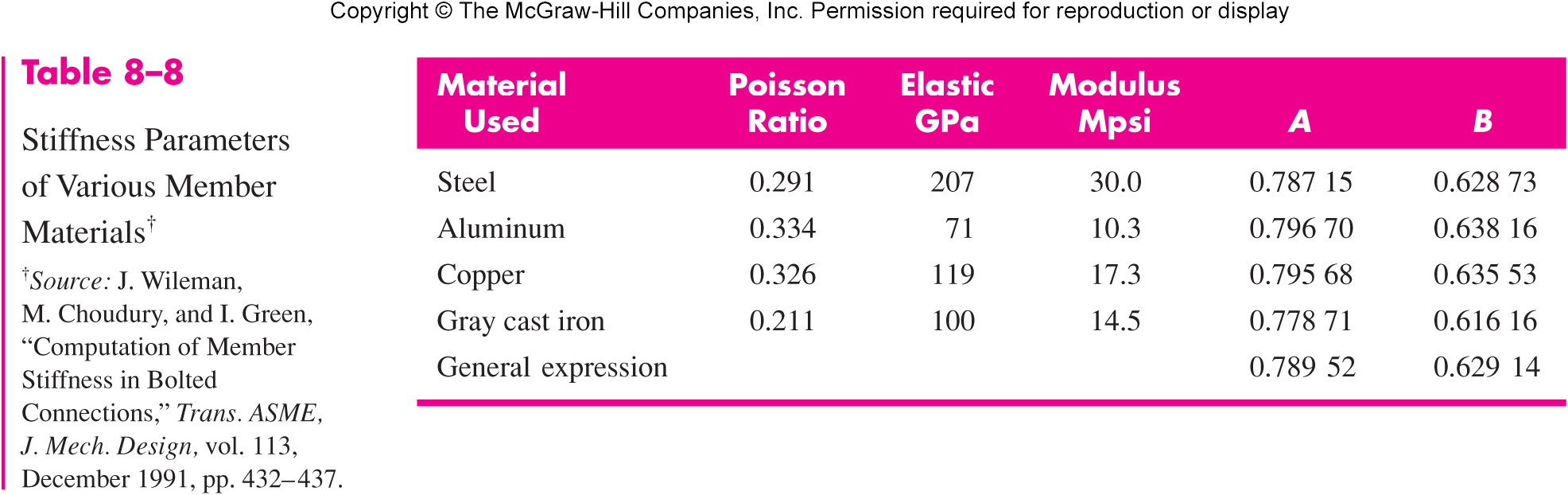 Rigidez global da junção
REFERÊNCIAS
SHIGLEY, J.E., MISCHKE, C.R., BUDYNAS, R.G., Projeto de Engenharia mecânica, 7a edição, Bookman.

NORTON,R., Projeto de Máquinas – Uma Abordagem Integrada, 2ª Edição, Bookman.